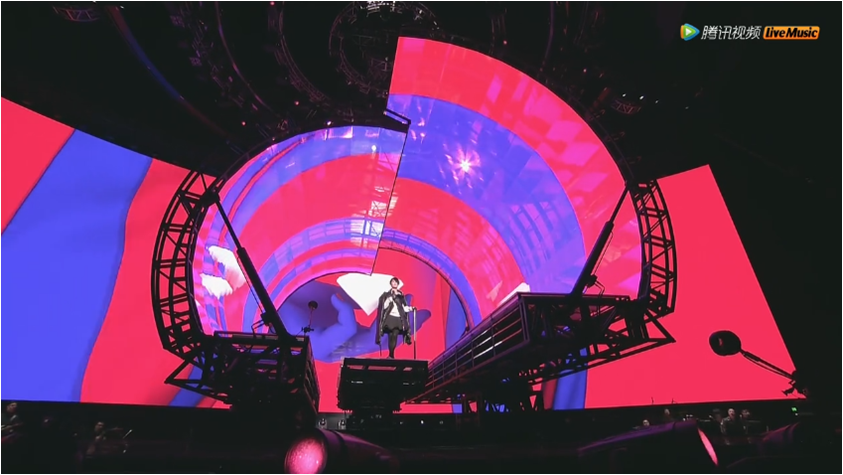 YIPLED · ICE SCREEN (RENTAL SCREEN)
Transparent Led Screen
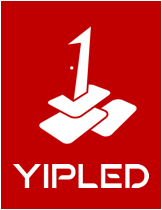 Product Description
Easy to install and disassemble
85% Transparency
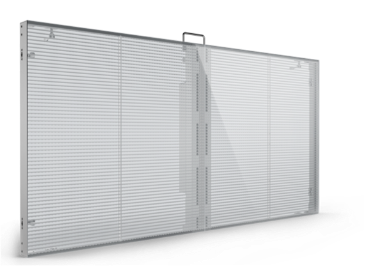 Controlled by smart phone
Weight: only 16KG/m2
Thickness: only 38mm
Transparent LED rental screen is a new type of LED display with features like transparent display, easy to install and disassemble, smart control etc. A totally new, irreplaceable, creative application effect can be realized by using transparent led screen in concert, TV station’s party & large entertainment program, auto show & high-end exhibition, and large-scale new product launch conference etc. Transparent LED screen quickly becomes a big trend in the LED display rental market.
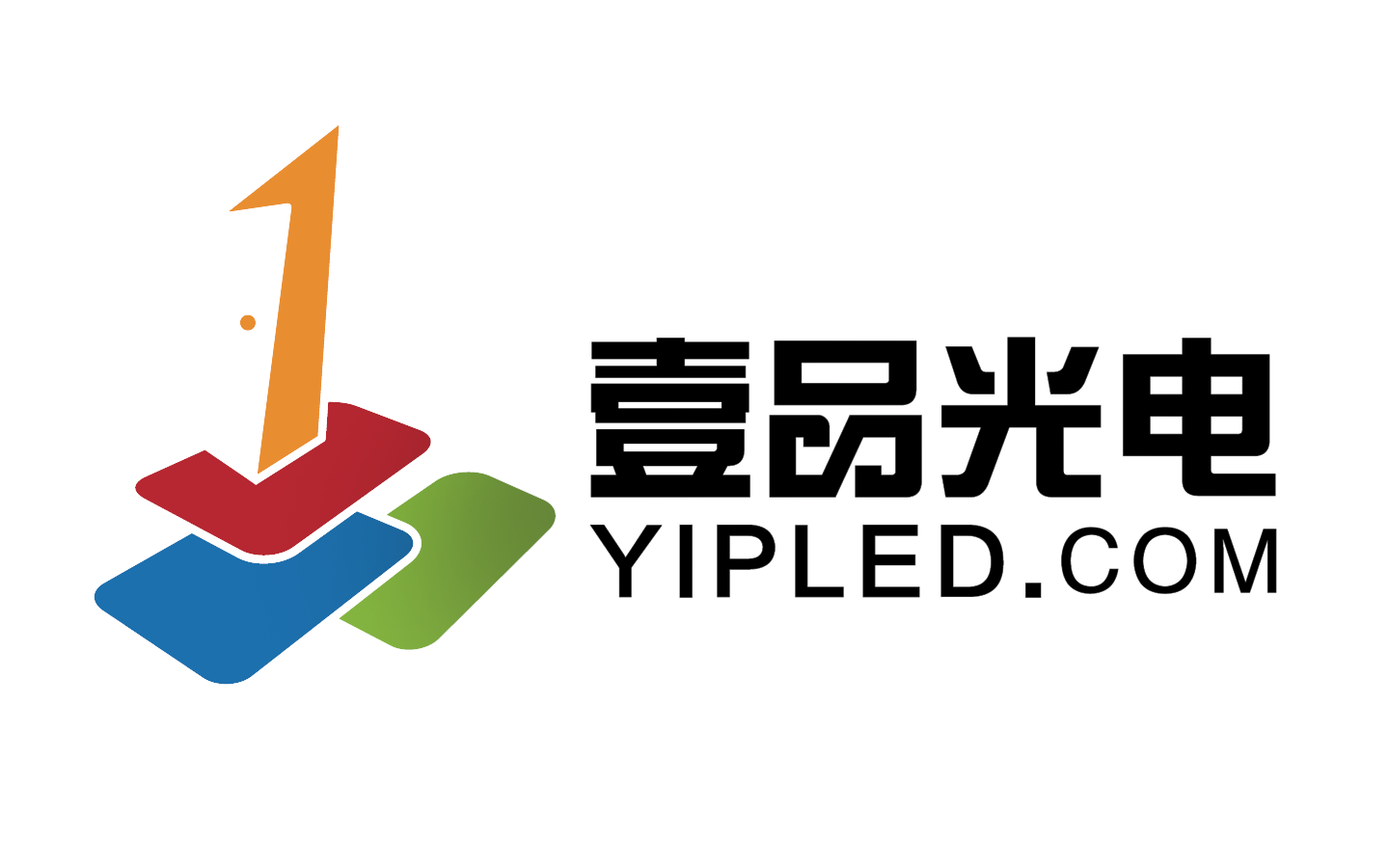 YIPLED · ICE SCREEN · TRANSPARENT LED RENTAL SCREEN
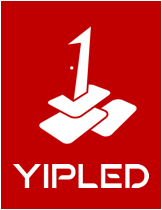 Applications
01
02
03
04
Concert
TV station’s party and large  entertainment program
Auto show and high-end exhibition
Large-scale  new product launch conference
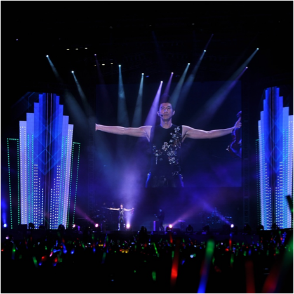 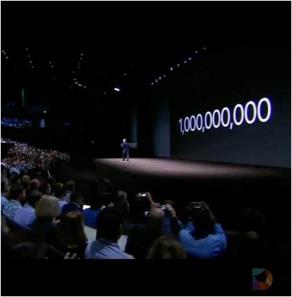 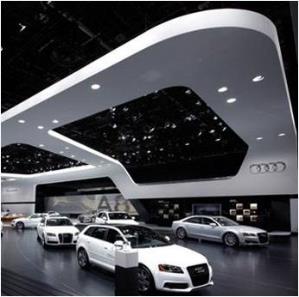 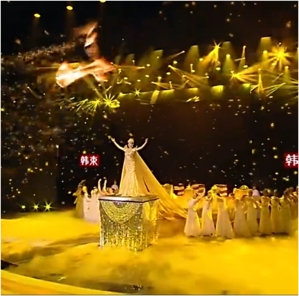 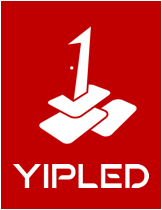 01
Cases
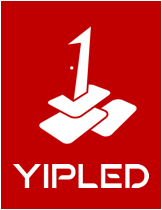 Faye’s Moments Live Concert 2016 / A Mei World Tour Concert 2017
Faye’s Moments Live Concert 2016
A Mei World Tour 
Concert 2017
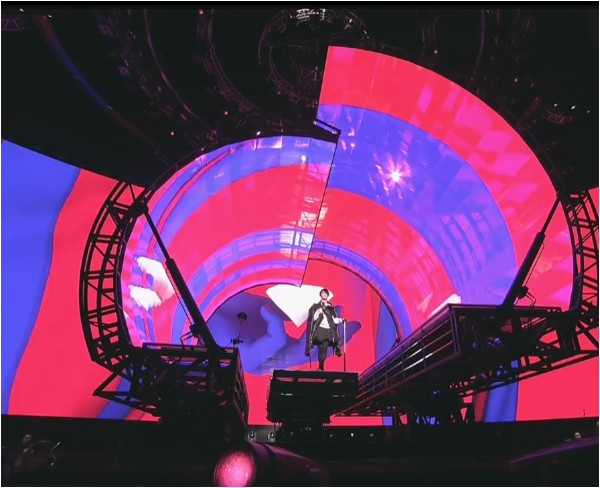 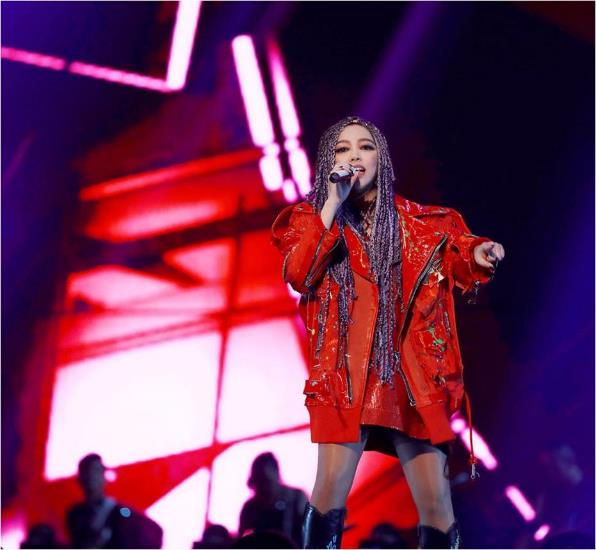 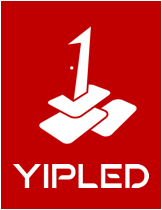 The 3rd Silk Road International Film Festival / 2017 BTV Spring Festival Gala Evening
2017 BTV Spring Festival Gala Evening
The 3rd Silk Road International Film Festival
2017 BTV Spring Festival Gala Evening
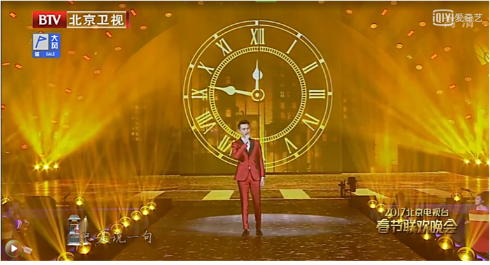 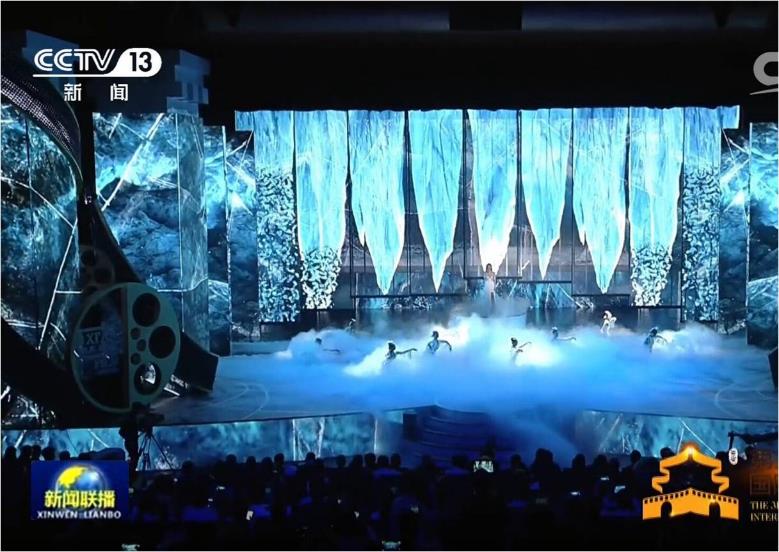 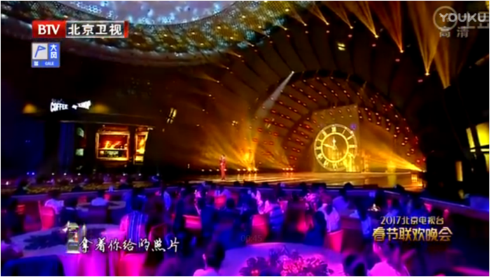 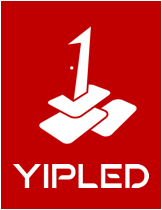 2017 “OPPOR11 New Product Launch Conference” Midyear Grand Ceremony
Momo Year-end Ceremony
Momo Year-end Ceremony / 2017 “OPPOR11 New Product Launch Conference” Midyear Grand Ceremony
2017 “OPPOR11 New Product Launch Conference” Midyear Grand Ceremony
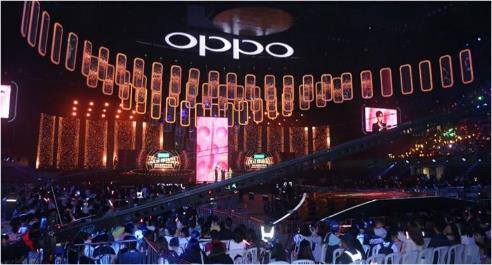 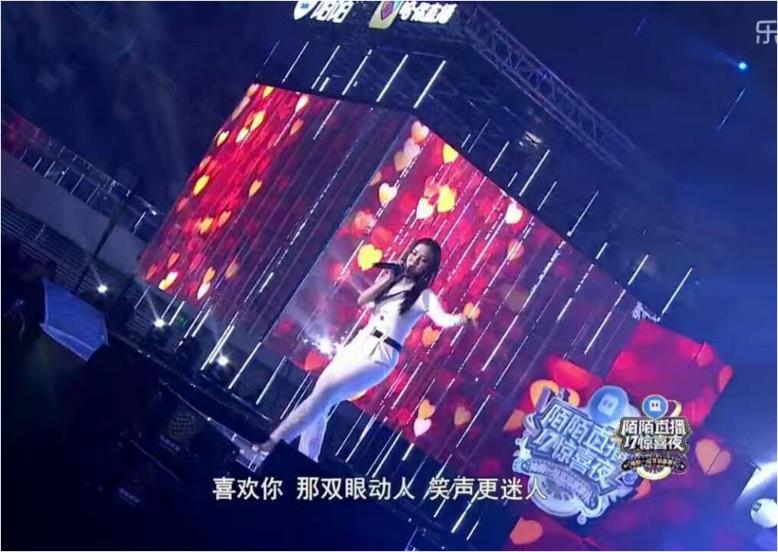 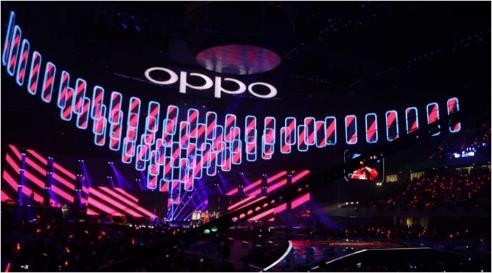 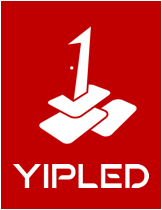 2017 Shanghai International Auto Show - JMC
2017 Shanghai International Auto Show
2017 Shanghai International Auto Show - LYNK&CO
2017 Shanghai International Auto Show - ·HONDA
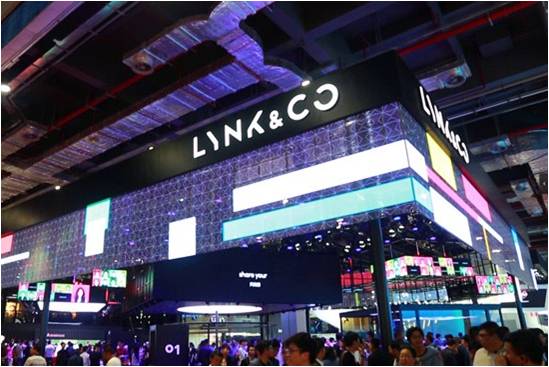 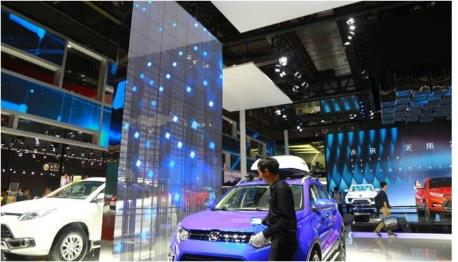 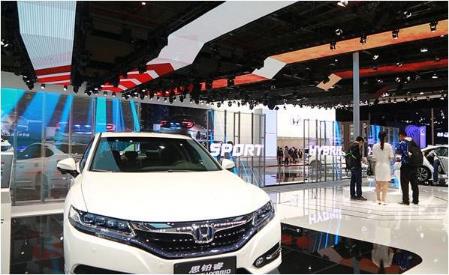 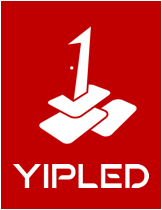 02
Application Value
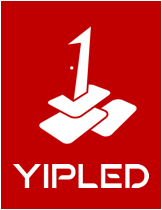 Transparent – there is no visual barrier in sense of space after using transparent LED screen.
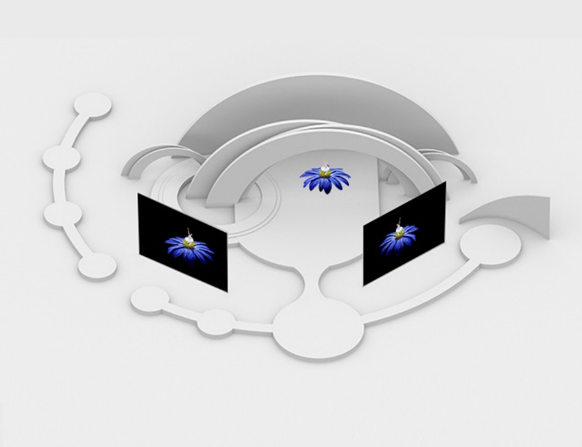 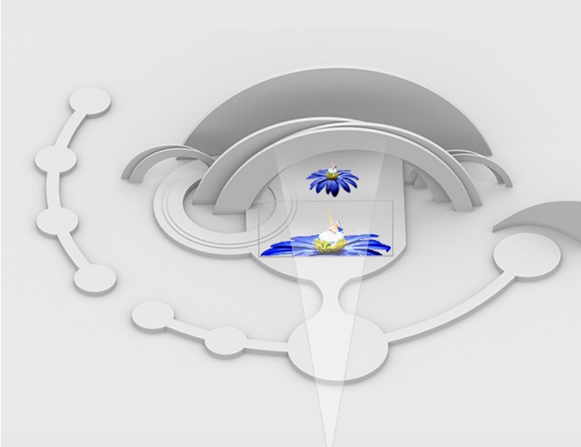 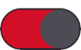 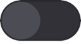 Transparent
Traditional
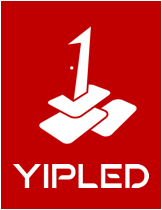 Transparent -- more flexibility in choosing the assemble position for the transparent LED screen.
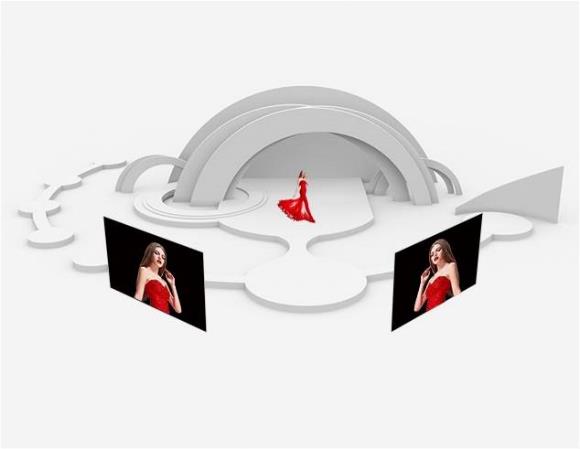 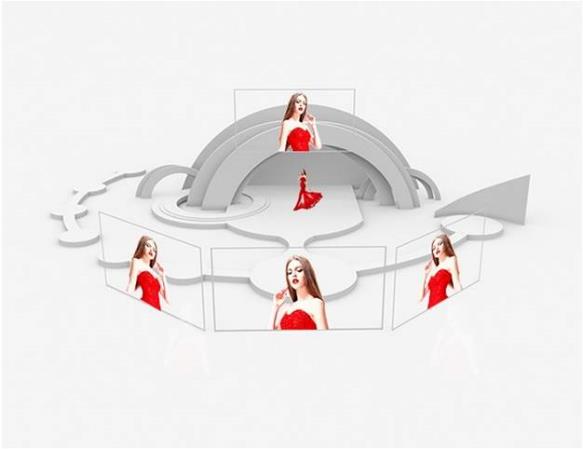 传统
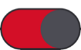 透明
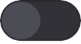 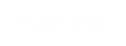 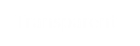 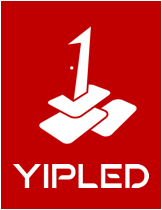 Transparent - a perfect combination of the transparent LED screen and the site environment
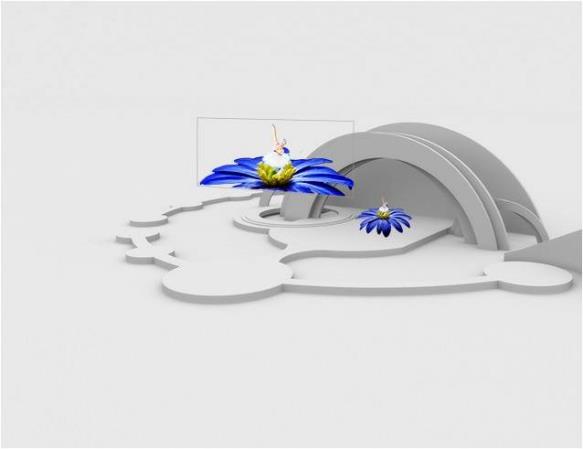 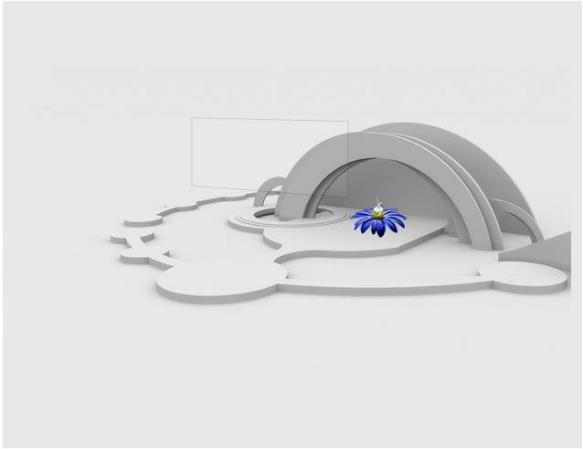 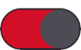 ON
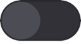 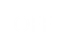 OFF
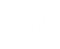 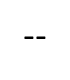 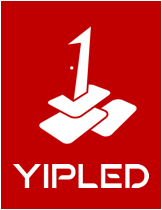 Creating stereoscopic images in the sky - the audience can't aware of the presence of the transparent LED screen because of the high transparency and far distance.
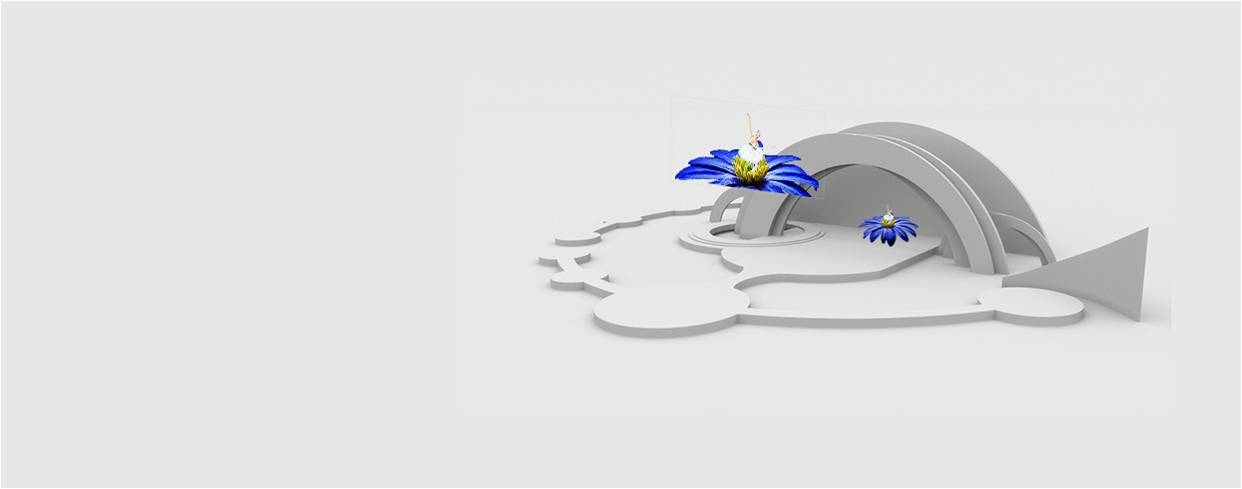 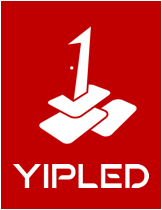 Creating stereoscopic images in the sky - when shown on the screen, those stereoscopic images look like appearing in the sky directly.
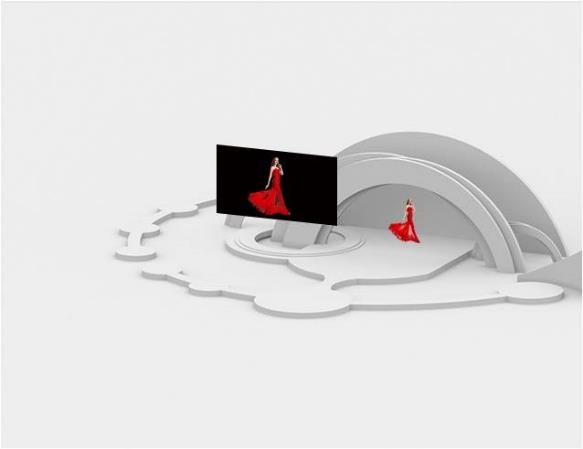 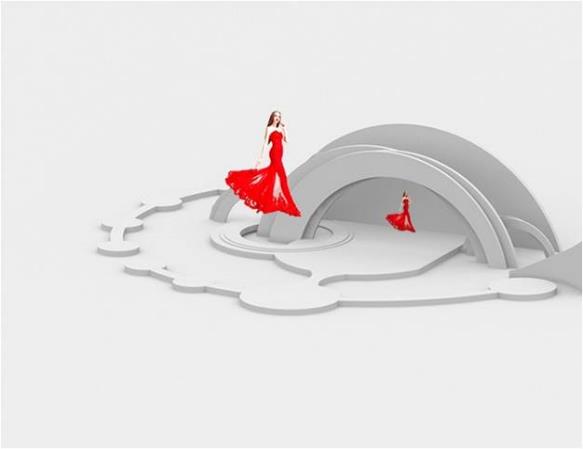 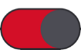 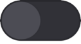 传统
透明
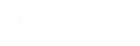 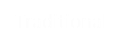 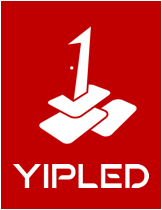 Creating stereoscopic images in the sky
Different from holographic images, transparent LED screen is suitable for all kinds of site environment, and won't be effected by the light of the environment.
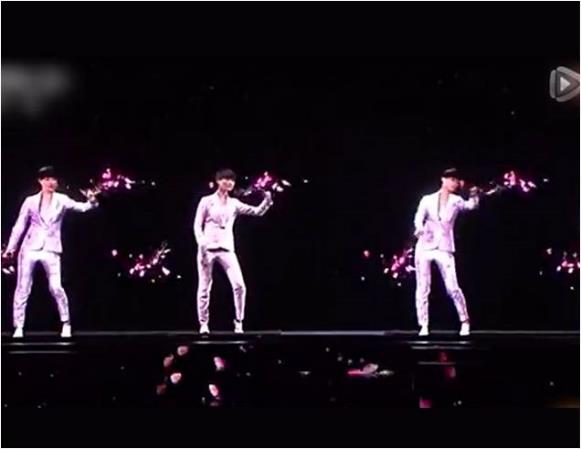 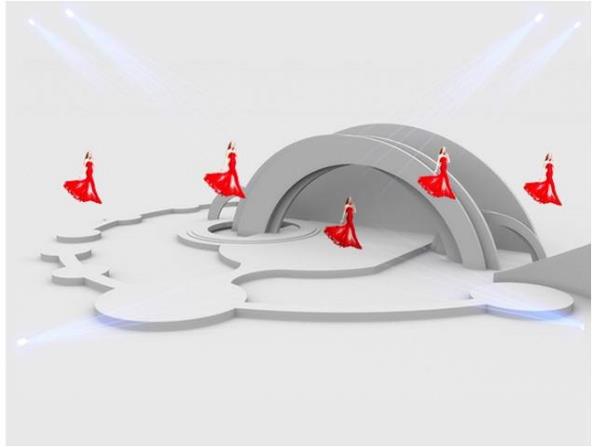 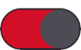 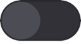 transparent
holographic
Day / Night
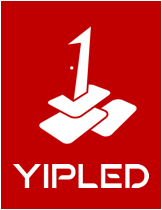 Coordinating with stage machinery，create dynamic scene of stereoscopic images
Can move to any direction without affecting stage design and without causing visual barrier
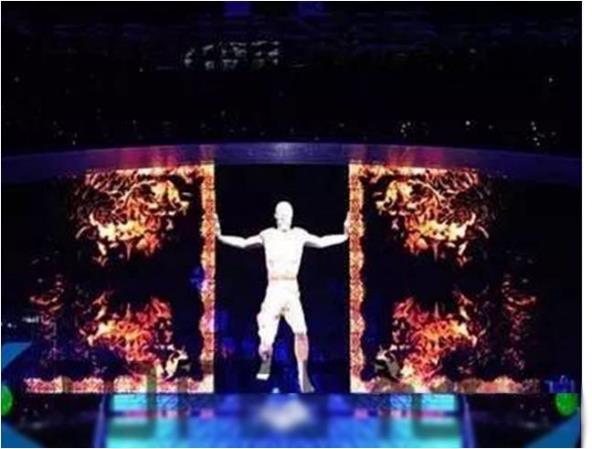 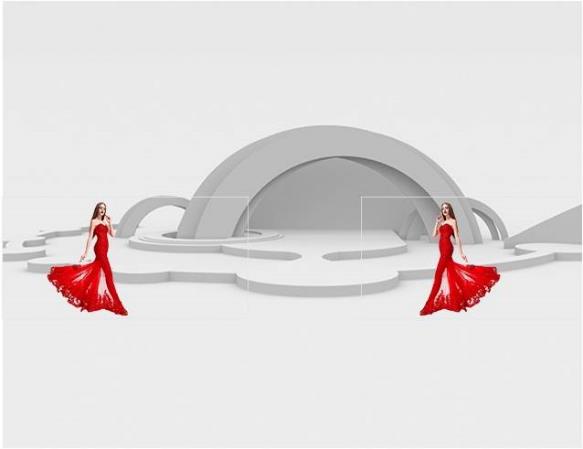 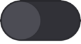 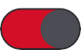 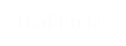 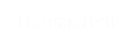 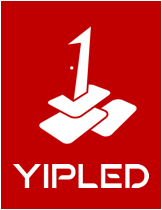 With no limitation for creativity in image scene, transparent LED screen becomes a trend for industry application - Transparent LED screen let wonderful creative ideas come true.
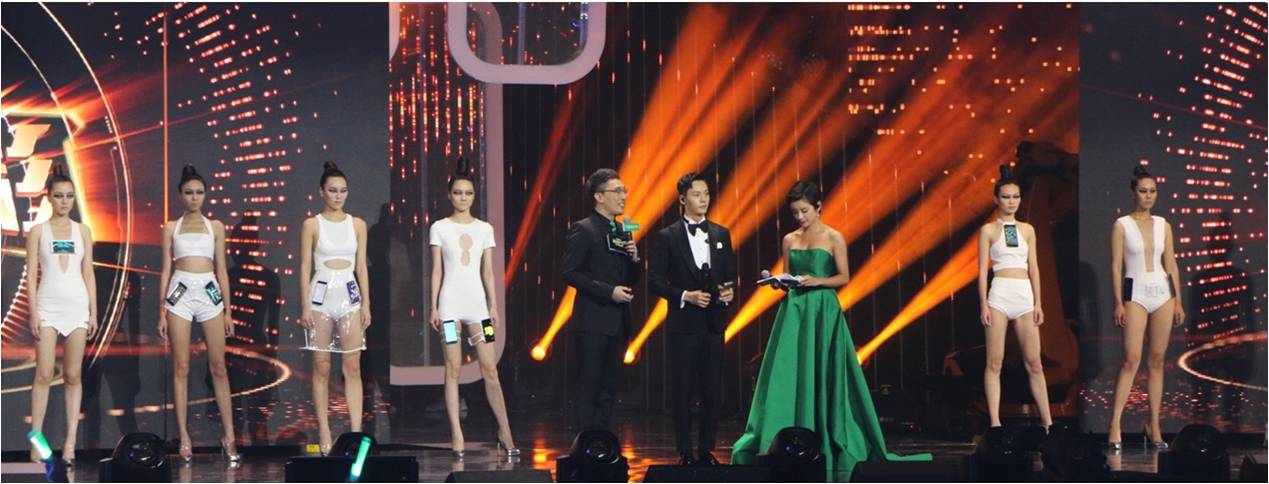 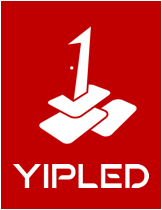 With no limitation for creativity in image scene, transparent LED screen becomes a trend for industry application -The demand of transparent LED screen definitely will be a big trend in LED screen rental market.
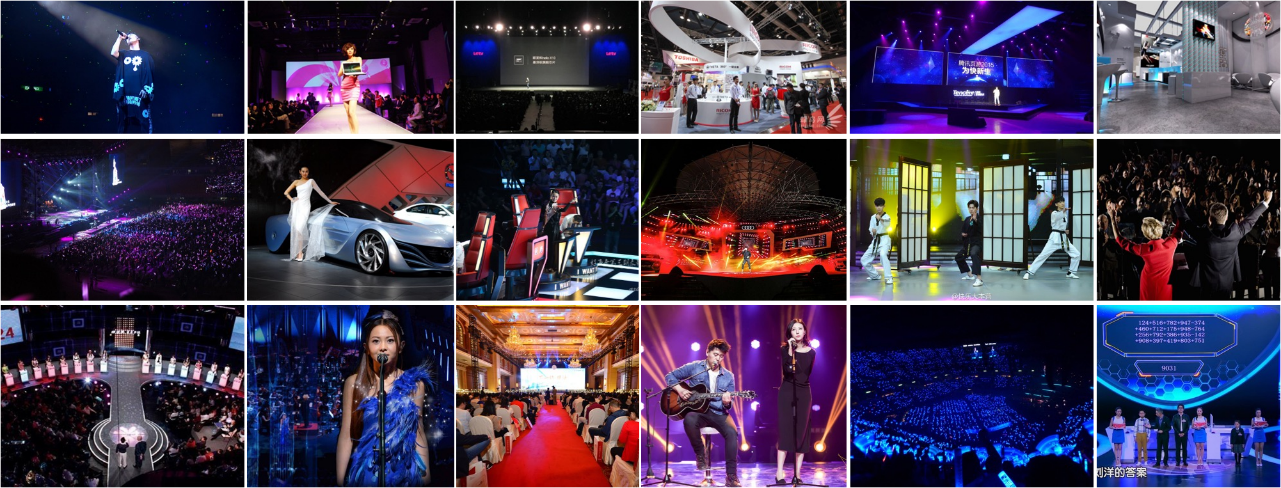 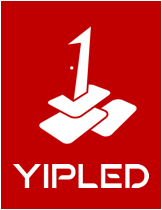 03
Technology Advantage
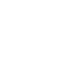 Side Emitting, the best solution for transparent LED rental screen
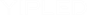 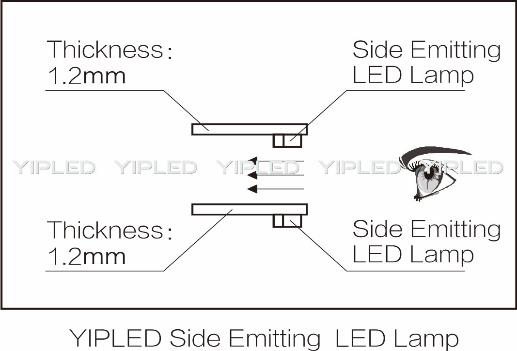 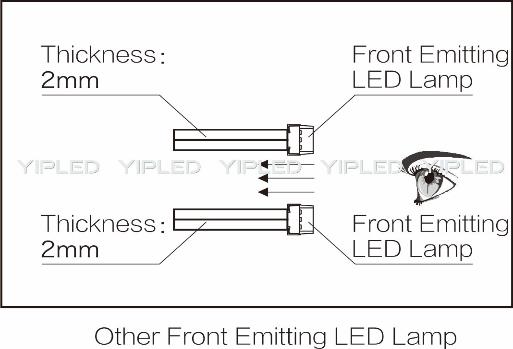 VS
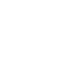 Side Emitting, only screen with over 85% transparency is the real transparent LED screen
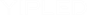 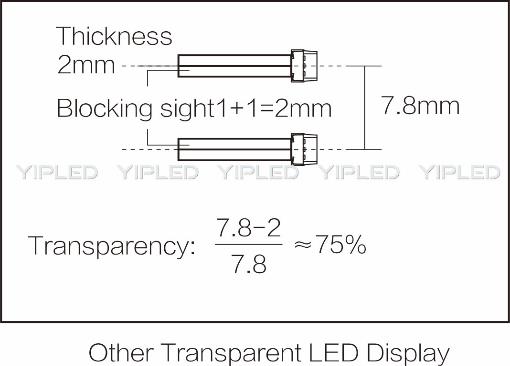 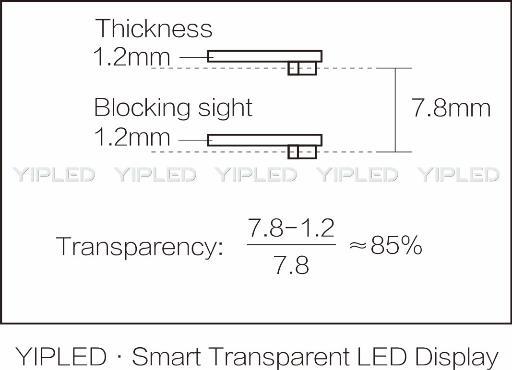 VS
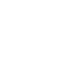 Side Emitting, viewing angle 160°, all the audience can be covered
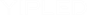 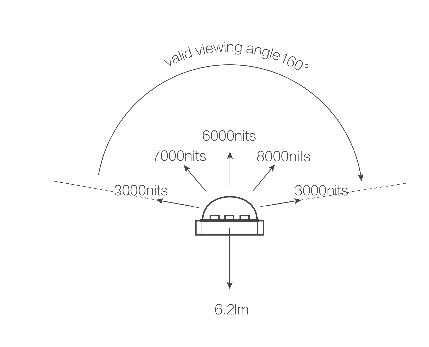 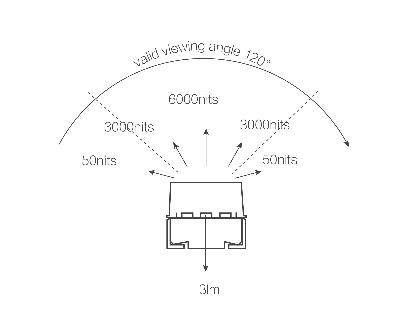 VS
YIPLED Side Emitting Solution
Other Front Emitting Solution
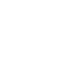 Side Emitting, born for rental, no lamp damages even after frequent installation and uninstallation
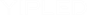 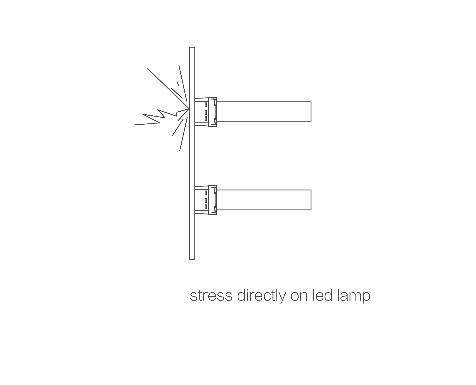 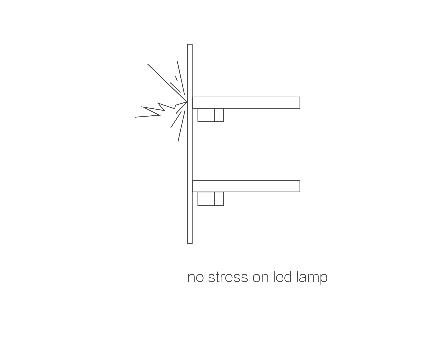 VS
YIPLED Side Emitting Solution
Other Front Emitting Solution
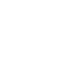 Die casting aluminum structure will not be deformed even after frequent installation and uninstallation
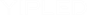 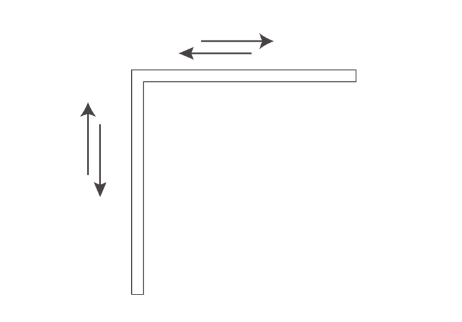 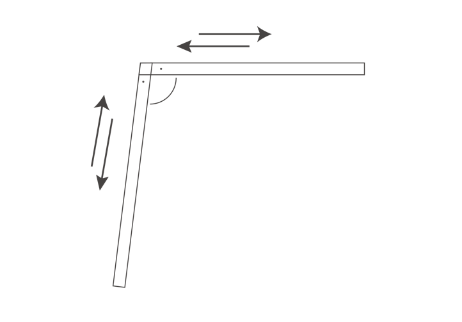 VS
Other Structure Solution
YIPLED Die Casting Aluminum Structure Solution
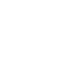 Integration of control system and power supply into one module, easy and fast installation, uninstallation and maintenance
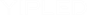 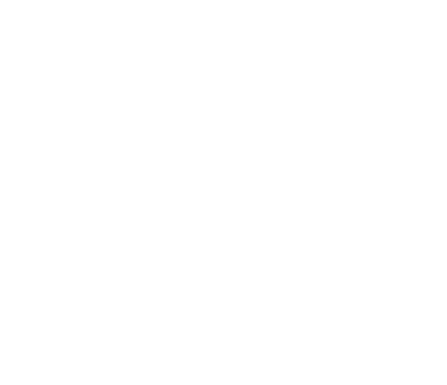 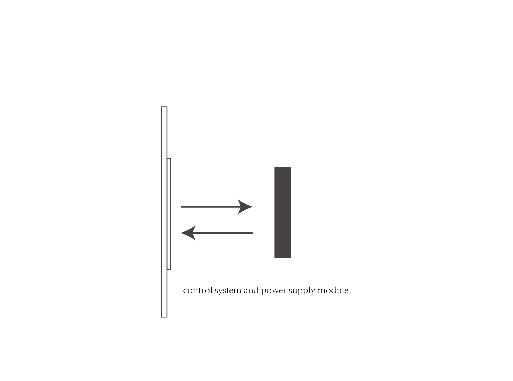 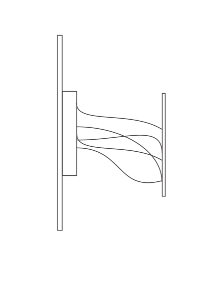 VS
YIPLED Side Emitting Solution
Other Front Emitting Solution
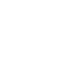 On-site Operation Experience Report
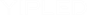 1.Side emitting, look up viewing angle is better without blocking by lamp strip.

2.Light can penetrate without affecting stage lighting effect.

3.8 pin cable – no screen flash affected by audio vibration.

4.SMD on surface of the bar – avoid the led lamps being knocked off

5.Different batches, not too much visual difference, can be put around the main screen.

6.Main controller has good compatibility, on-site system is stable
（CCTV-1 "Artificial Intelligence is Smarter than Human" , International Film Festival, Faye’s Wong’s Concert, Zhang Hui Mei ‘s Concert, 2017 BTV Spring Festival Gala Evening, International Auto Show etc）

7. The power supple (including FPC) + receiving card can be dissembled as a whole, if any problem, quick maintenance is possible.

8.Wide viewing angle, small brightness consumption within 160º angle.
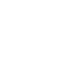 Customer Service
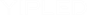 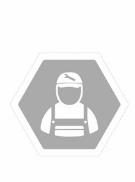 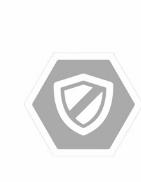 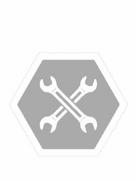 Respond to customers in  one hour, try to solve the problem in 48 hours
Provide technical support if necessary for big events to make sure the screens are working perfectly
Periodically do quality inspection and maintenance, and ask for customer opinion to improve
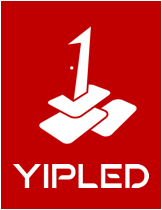 Specification
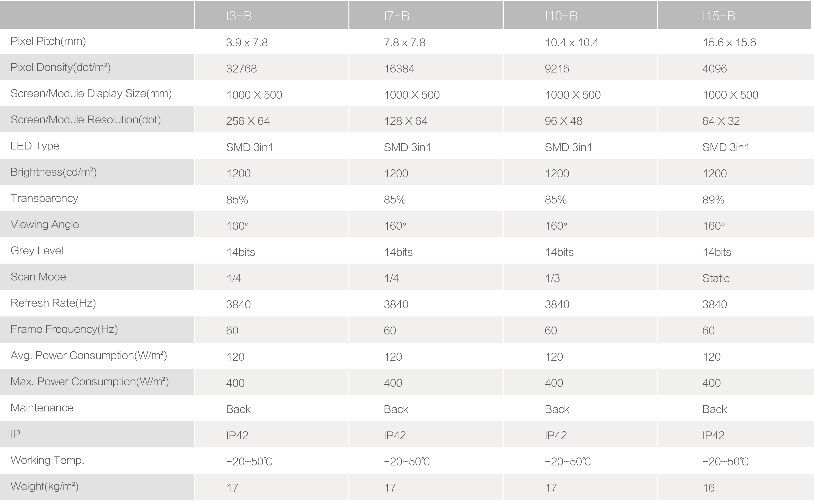 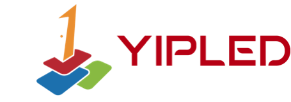 SHENZHEN YIPLED CO., LTD
Address: 9th Floor, Building A, Block 5#, Skyworth Inno Valley, No.8 Tangtou 1st Road, Shiyan, Bao’an District,  Shenzhen, P. R. China

Phone：0755-86325219 Email：sales@yipled.com
Chinese Website：www.yipled.cn   English Website：www.yipled.com